MY GIRLFRIEND
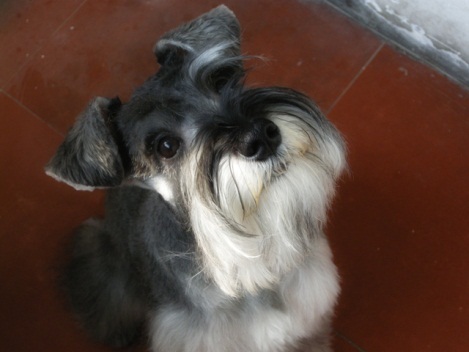 CLICK TO SEE MY WEEKEND GIRLFRIEND
1
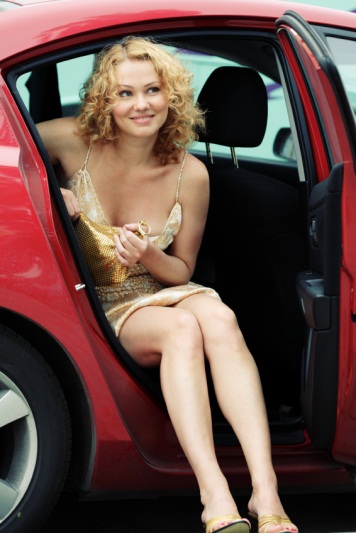 MY GIRLFRIEND
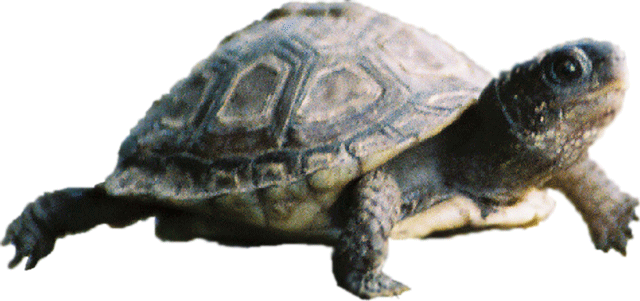 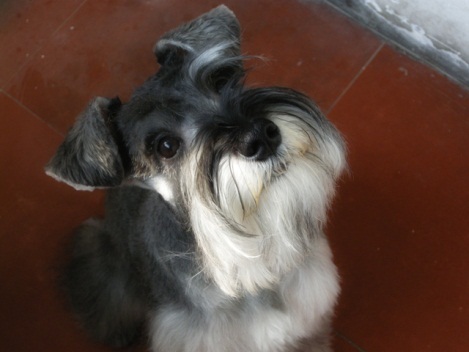 2
MY GIRLFRIEND
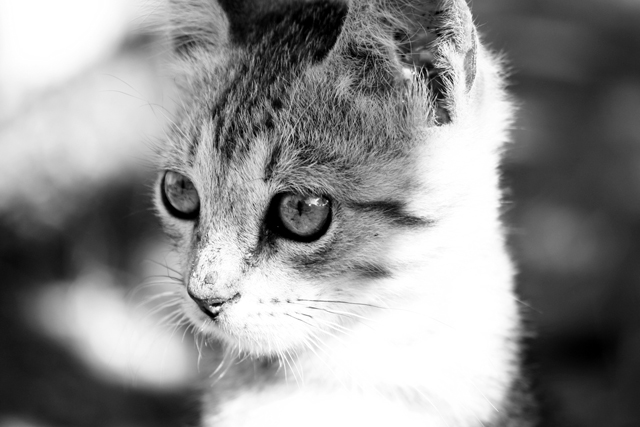 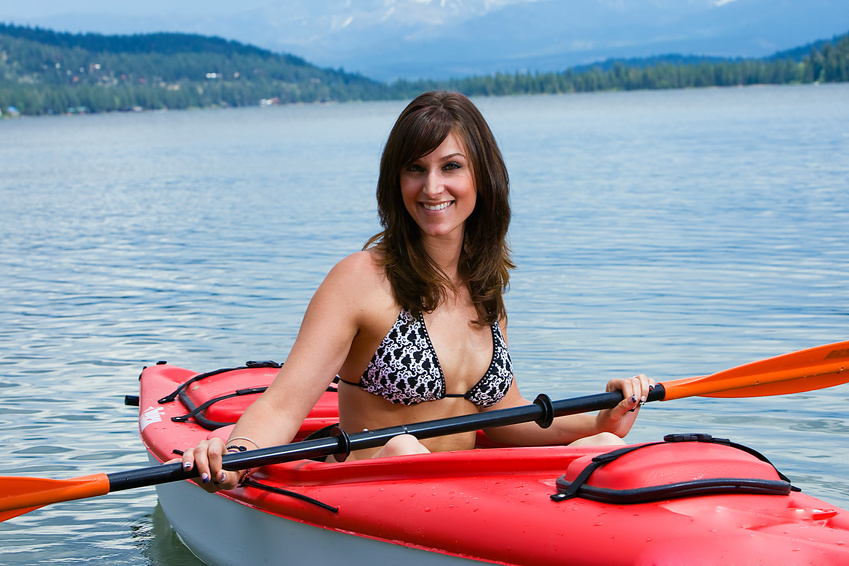 3